DBAMY O NASZĄ PLANETĘ
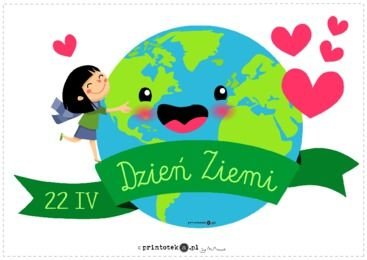 DZIEŃ ZIEMI
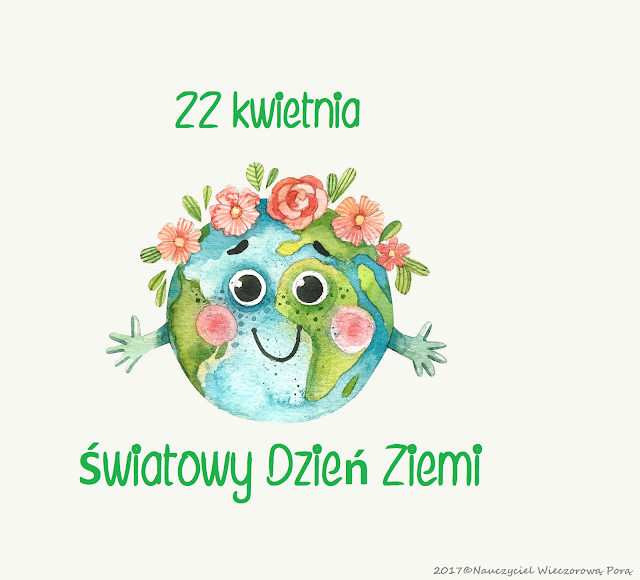 DZIEŃ ZIEMI
Dzień Ziemi 2020 -  Nazywany inaczej także 
świętem naszej planety,Dzień Ziemi ma uświadamiać nam, 
jak ważne jest troszczenie się o środowisko naturalne.
 Tego dnia organizowane są specjalne akcje, wykłady, zbiórki tak zwanych elektrośmieci i wiele innych.
CO TO JEST PRZYRODA?
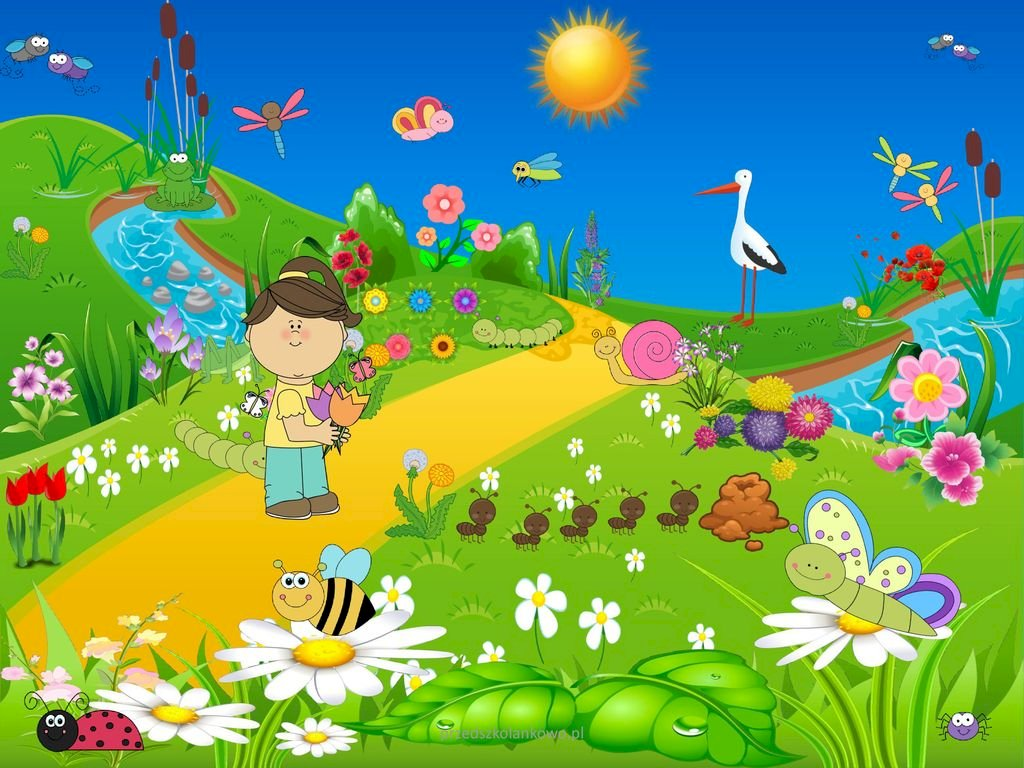 PRZYRODA TO WSZYSTKO CO NAS OTACZA
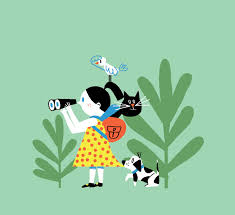 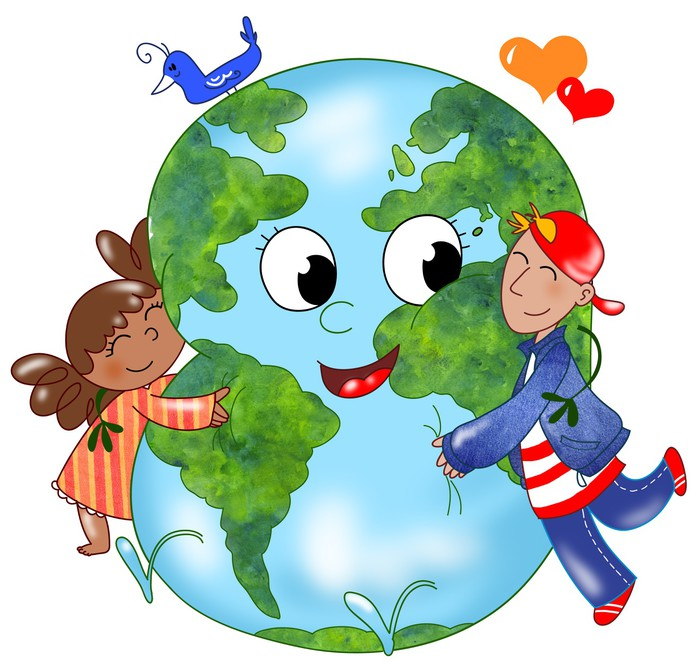 CO TO JEST EKOLOGIA?
EKOLOGIA TO NAUKA O BUDOWIE 
I FUNKCJONOWANIU 
ŚRODOWISKA NATURALNEGO  - PRZYRODY, 
BADA ODDZIAŁYWANIE ORGANIZMÓW NA PRZYRODĘ
JAK DBAĆ O PRZYRODĘ?
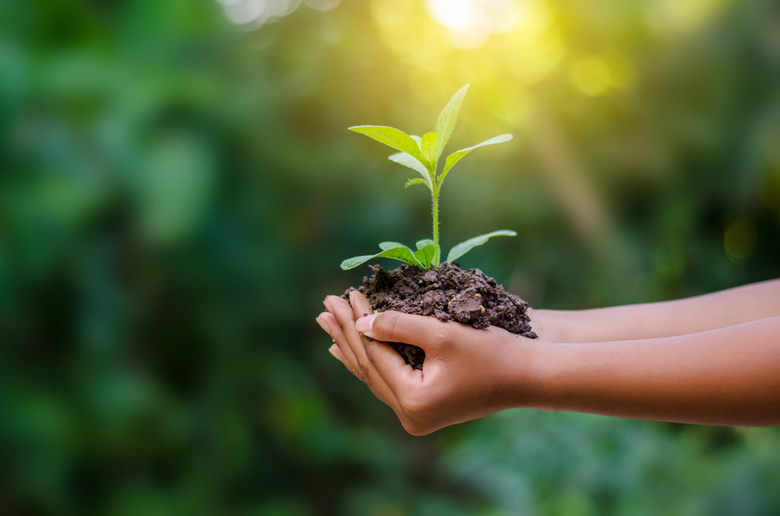 ABY DBAĆ O PRZYRODĘ O NASZE ŚRODOWISKO
 I NASZĄ PLANETĘ  TRZEBA 
PAMIĘTAĆ
O KILKU ZASADACH
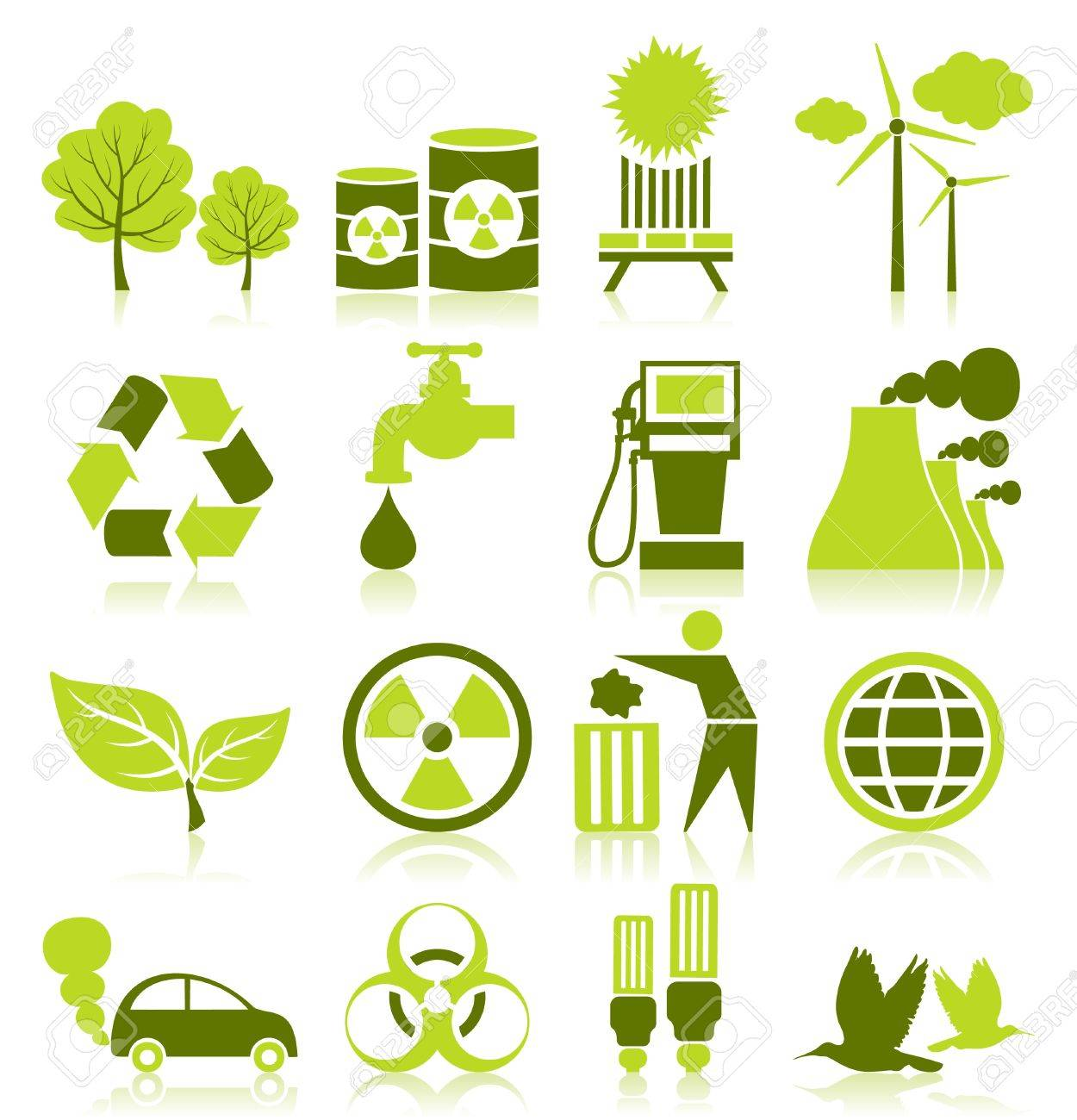 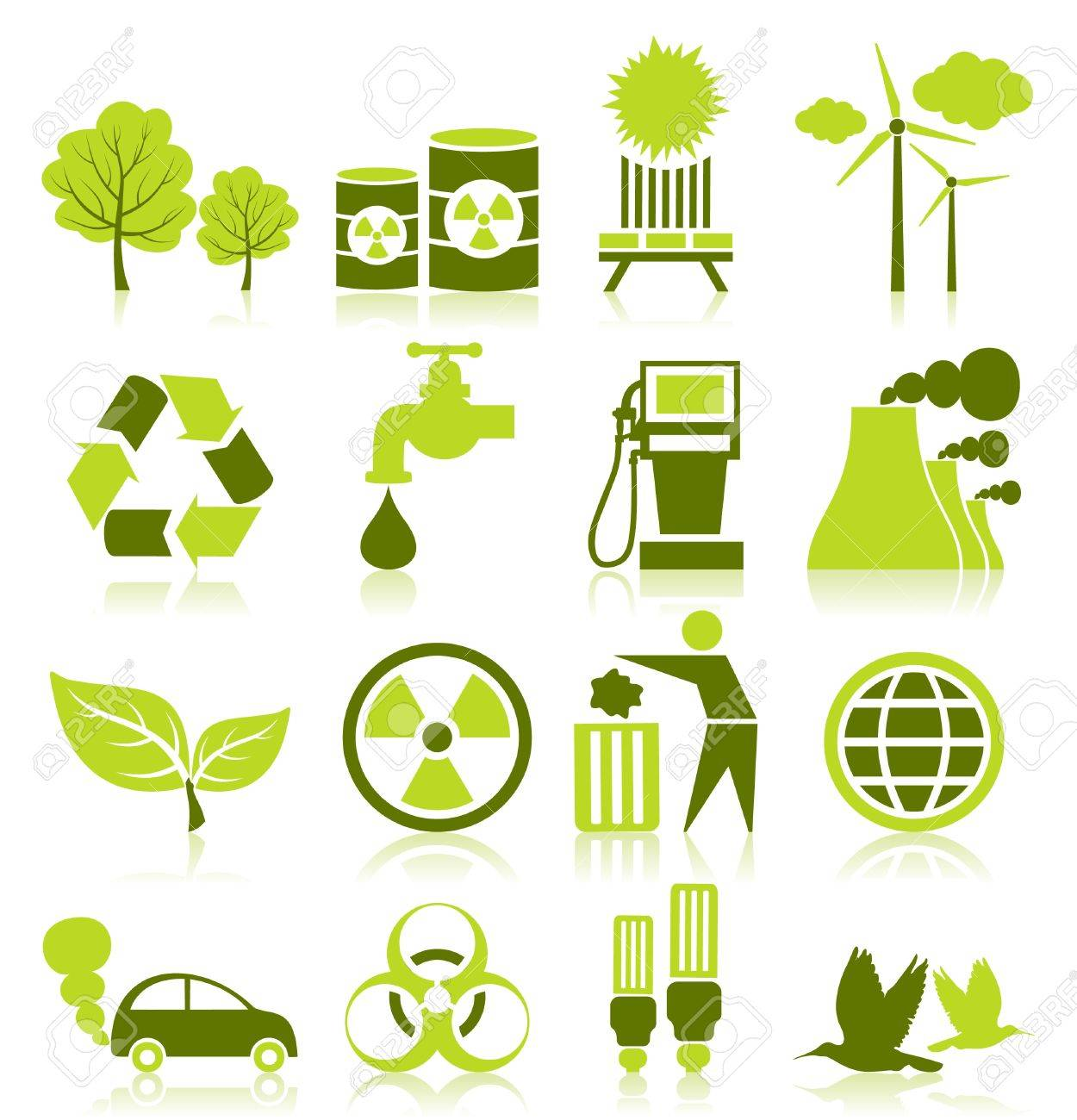 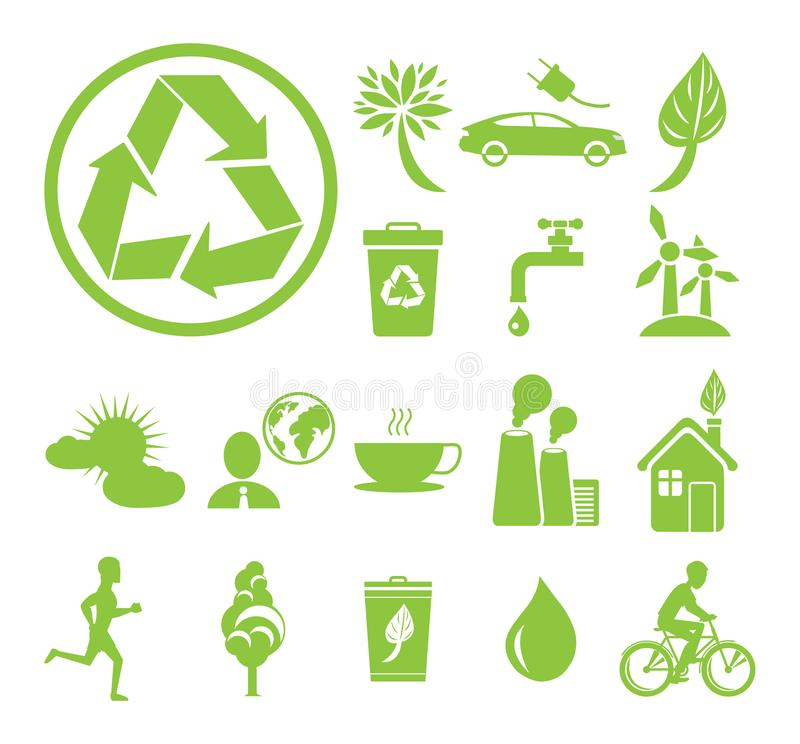 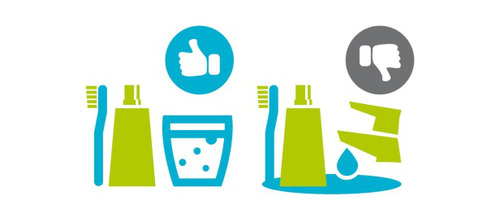 OSZCZĘDZAJ WODĘ
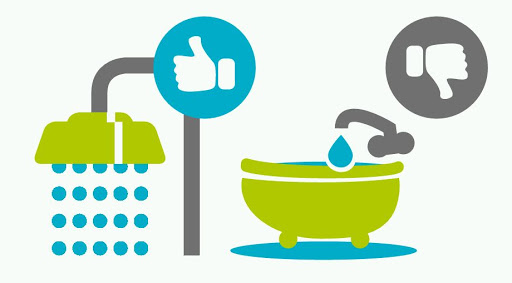 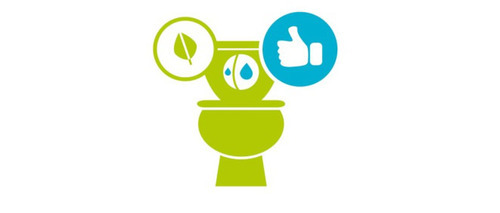 OSZCZĘDZAJ ENERGIĘ ELEKTRYCZNĄ
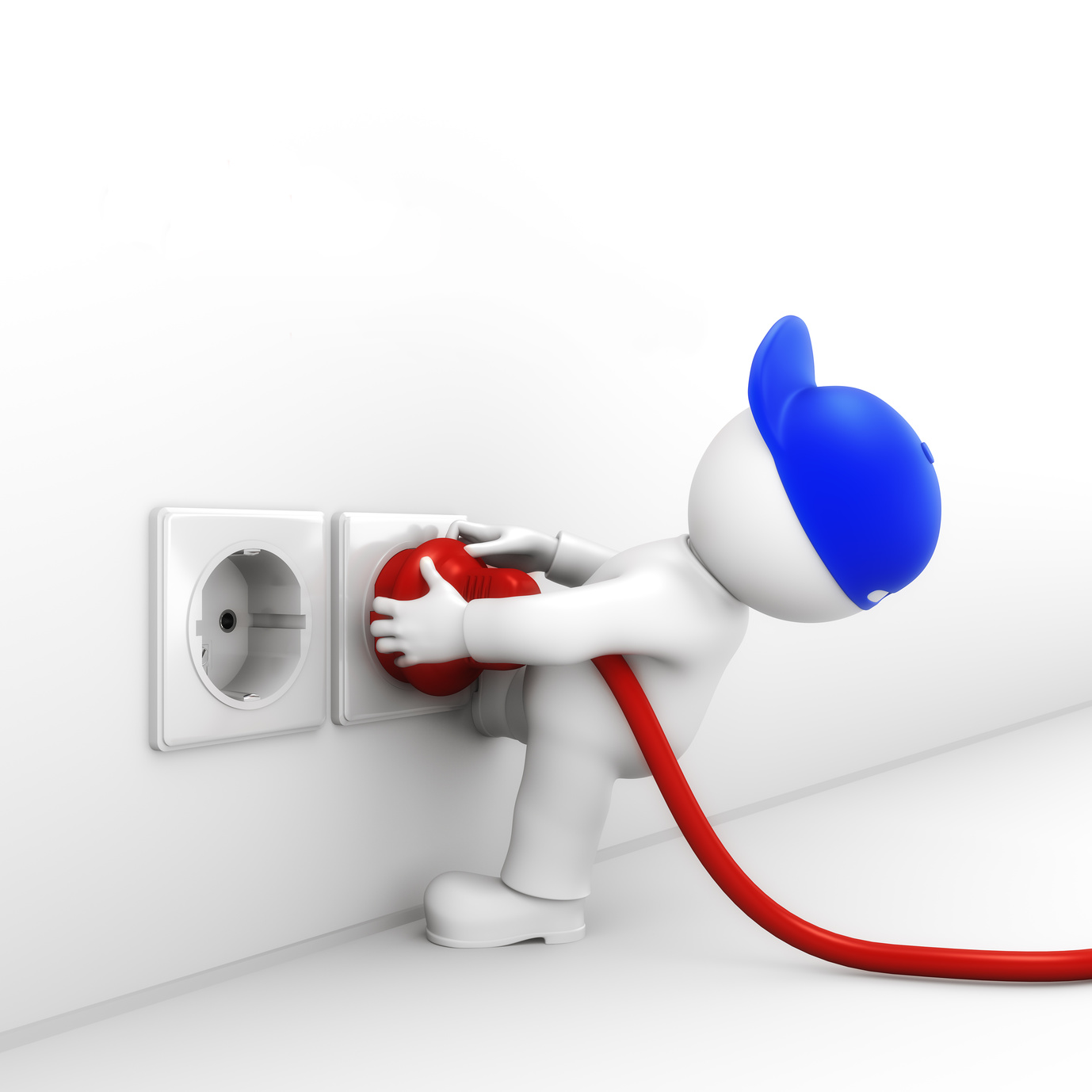 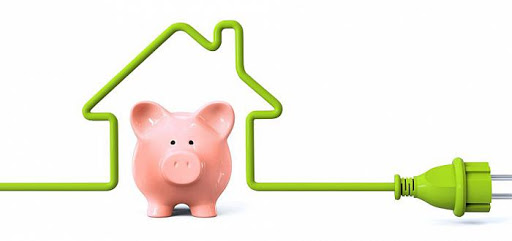 SEGREGUJ ŚMIECI
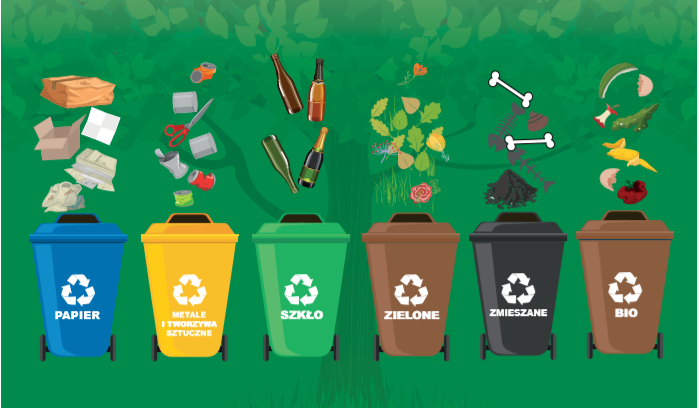 ŚMIECI NALEŻY PODDAWAĆ RECYKLINGOWI
RECYKLING-TO POWTÓRNE WYKORZYSTANIE
 ODPADÓW W CELU 
WYTWORZENIA NOWEGO PRODUKTU
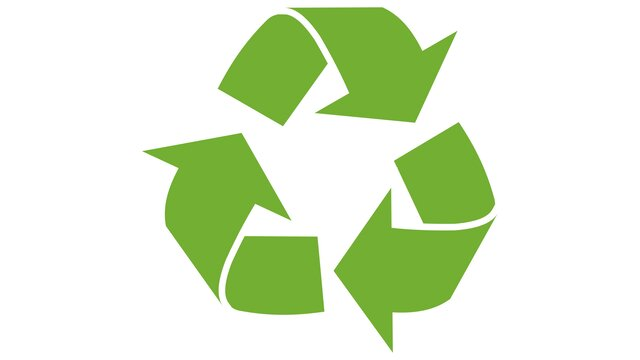 DBAJ O ROŚLINY
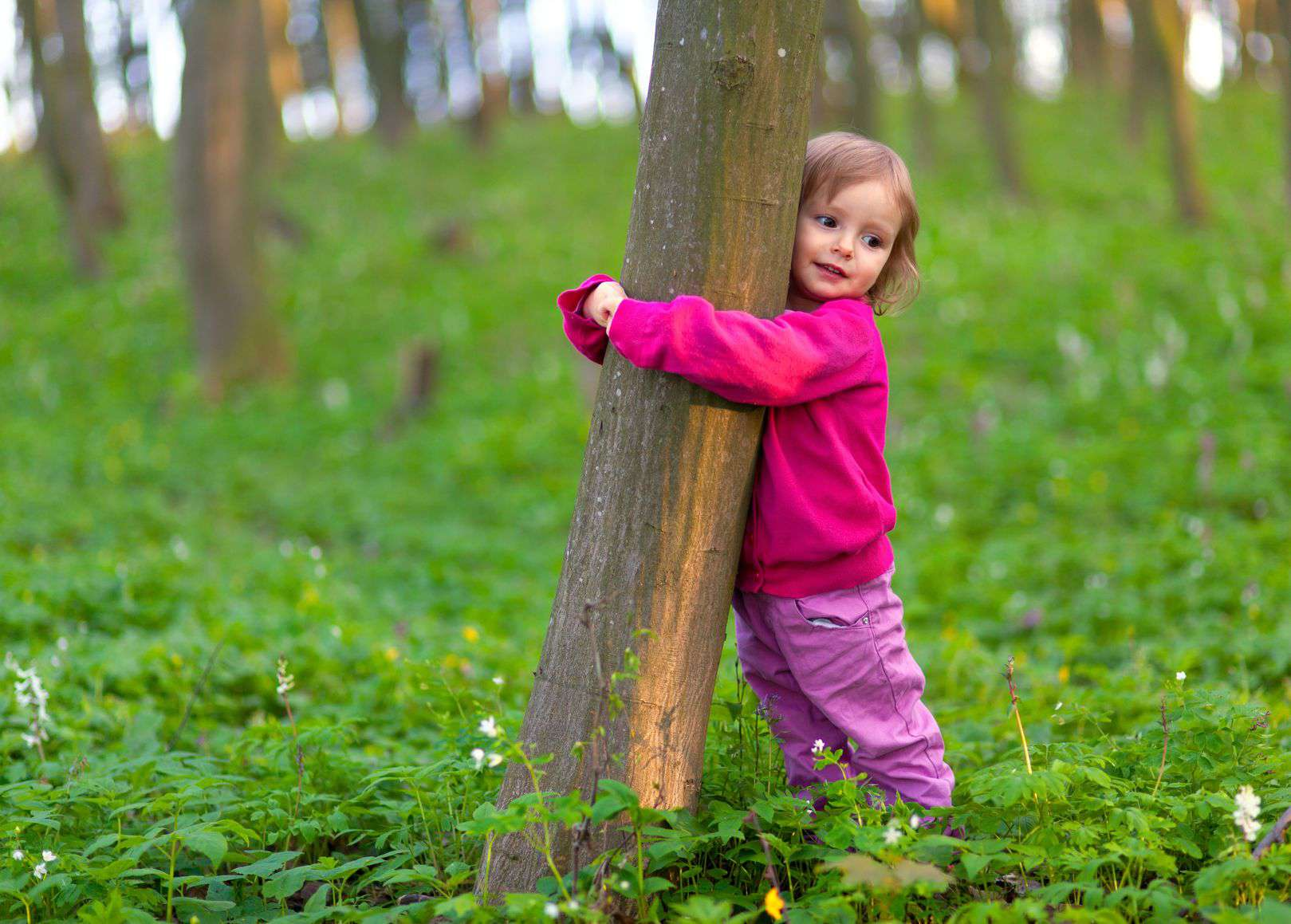 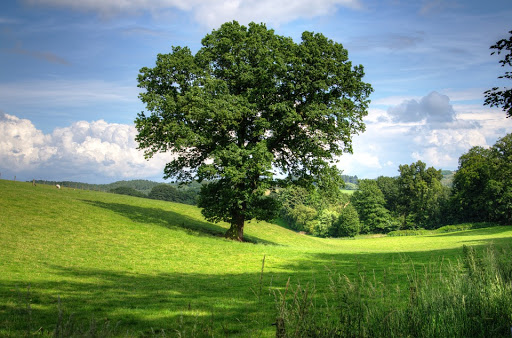 DBAJ O ZWIERZĘTA
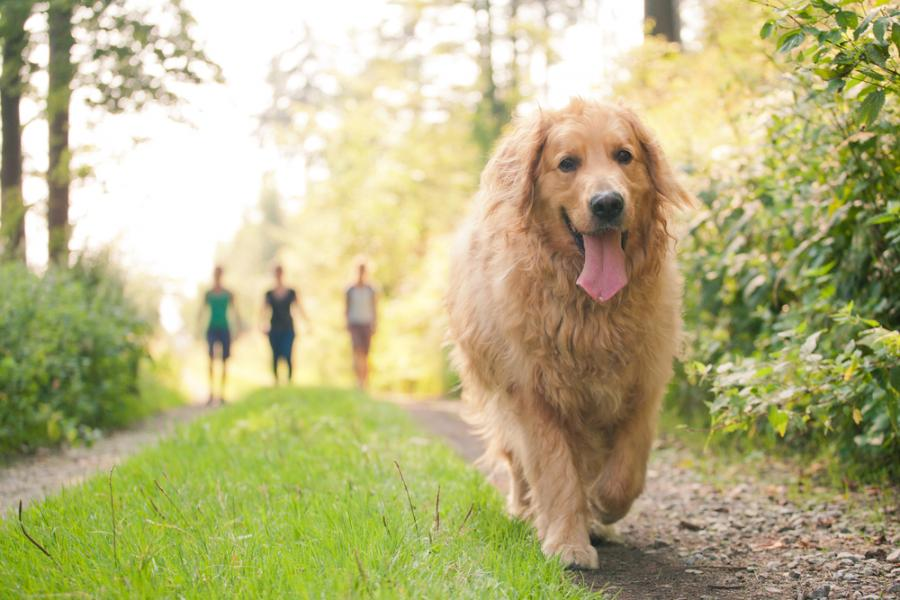 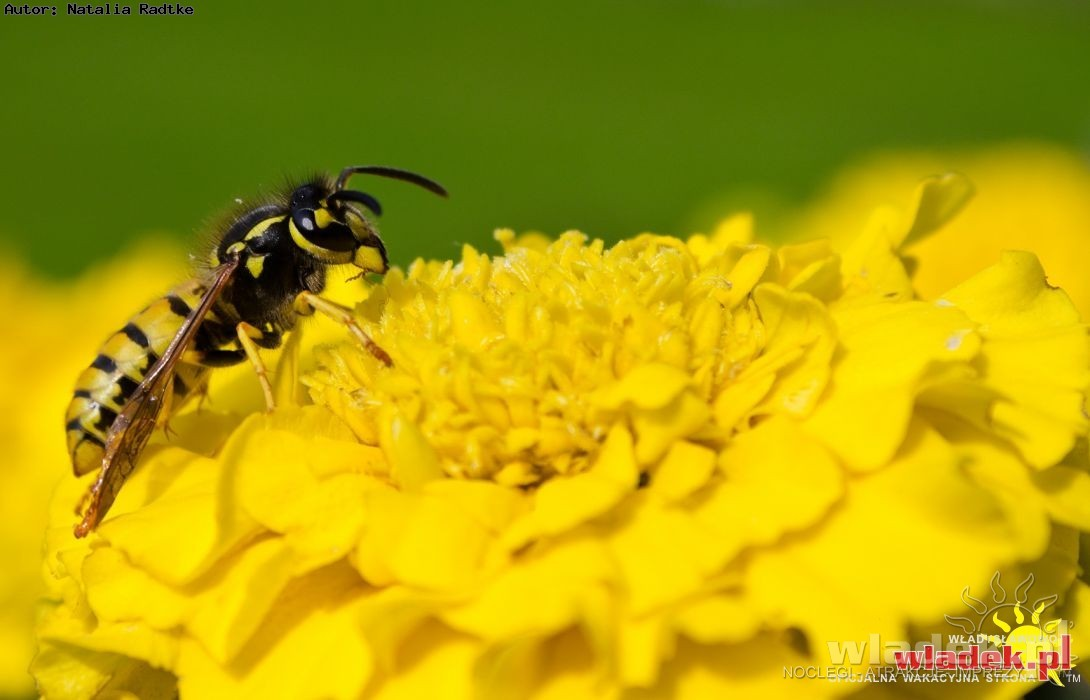 JEŚLI SPRÓBUJESZ ZADBAĆ O PRZYRODĘ TO ZOSTANIESZ PRZYJACIELEM PRZYRODY
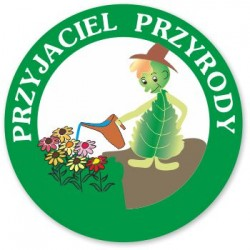 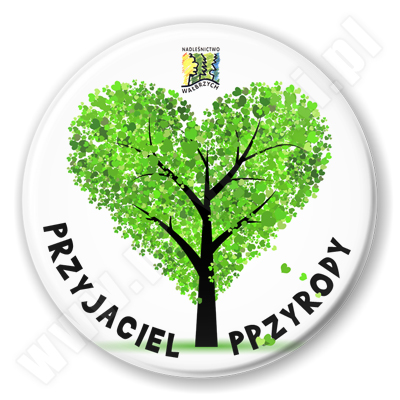 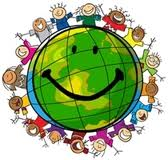 PREZENTACJE NA TYDZIEŃ: MALI EKOLODZY
PREZENTACJA NA TYDZIEN ZWIĄZANY Z EKOLOGIĄ I OBCHODAMI DNIA ZIEMI
AUTOR DOROTA MYSIAK
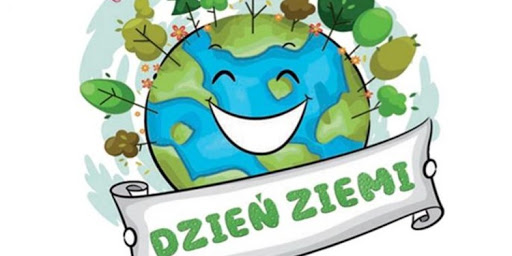